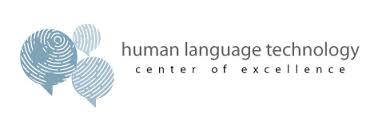 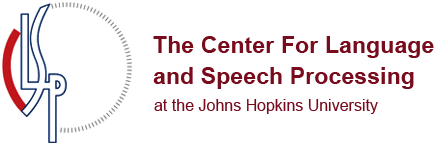 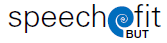 Deep, Long, and WideArtificial Neural Networks in ASR
Hynek Hermansky
MEANING
MEANING
message
message
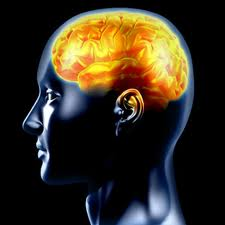 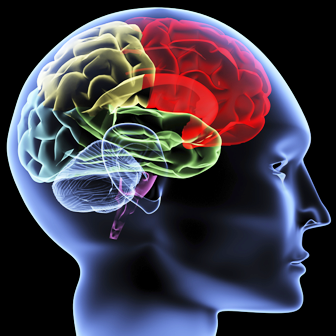 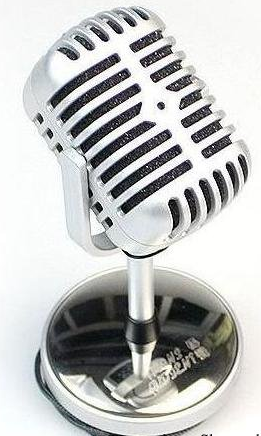 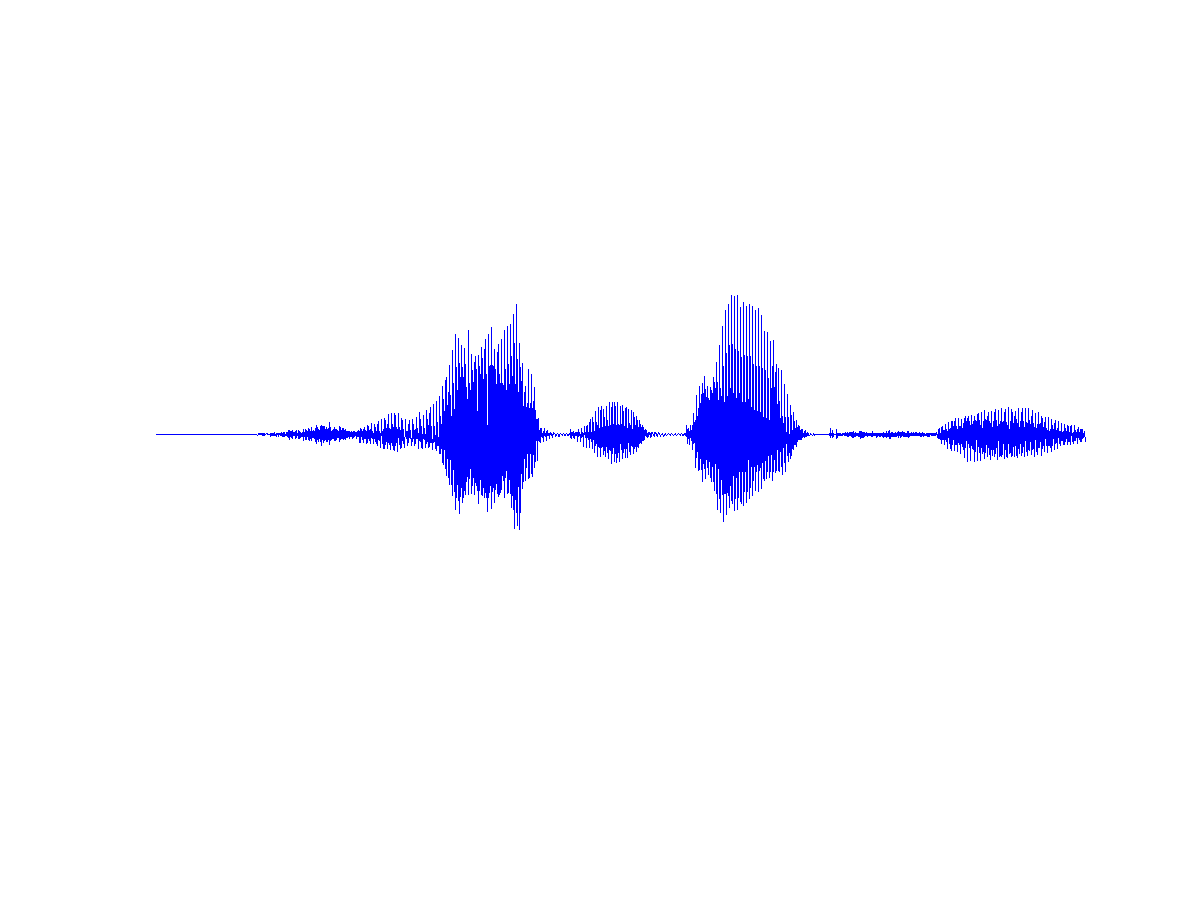 machine
MEANING
machine
sequence of speech sounds
(message)
speech signal
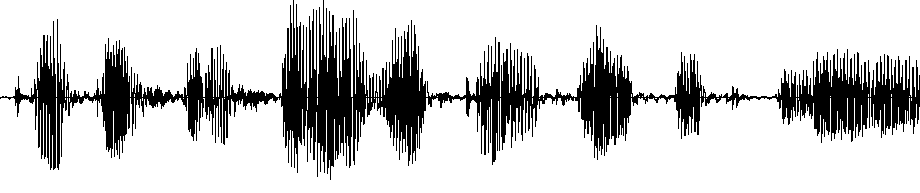 w
eh
k
s
oh
f
aa
r
t
aa
r
b
ei
s
t
estimate likelihoods p(x|Wi), where Wi are constituents of W (speech sounds)
stochastic search
Ŵ = argmaxW p(x|W) P(W)
language model and lexicon
sil
sil
works
of
art
are
based
Multi-Layer Perceptron can emulate any nonlinear mapping
cicada
~ 106 neurons
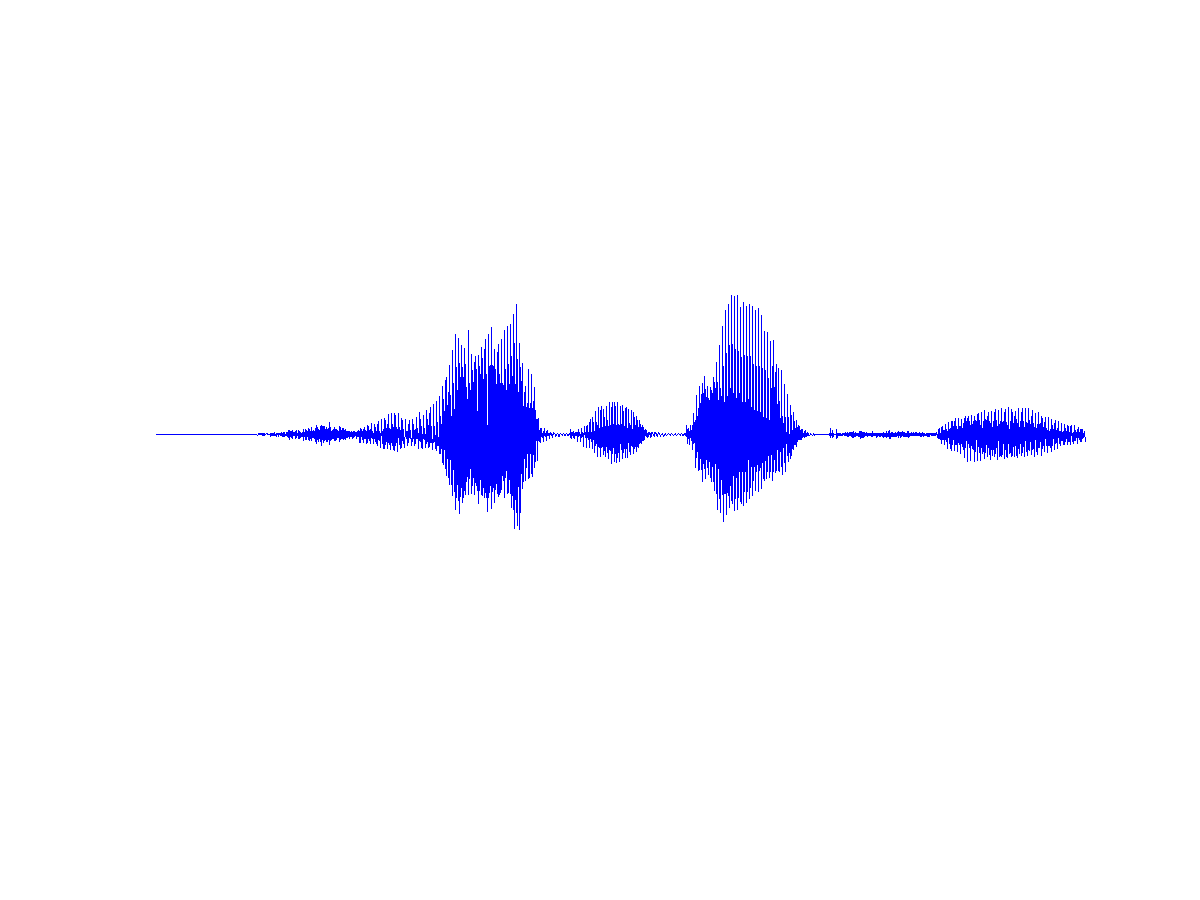 MLP
likelihood of speech sound
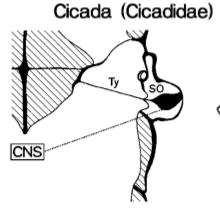 sensory organ
central 
nervous
system
human
~ 1011 neurons
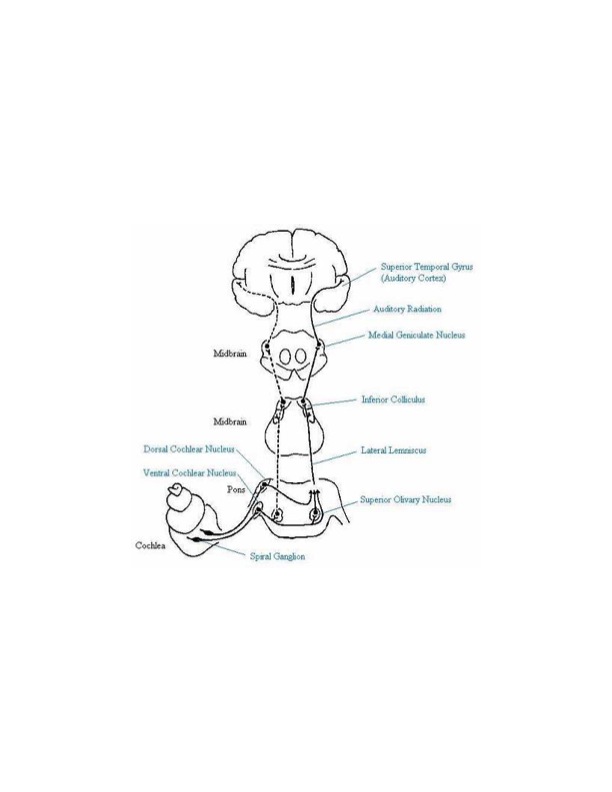 central 
nervous
system
sensory organ
EXTRACTED INFORMATION (10 Hz)
spectro-temporal analysis
(cortex)
number 
of 
neurons
10 M
10 Hz
descending
auditory
pathway
ascending
auditory
pathway
speed 
of 
firing
1 kHz
100K
spectral analysis
(cochlea)
STIMULUS  (10 kHz)
Multi-Layer Perceptron can emulate any nonlinear mapping 
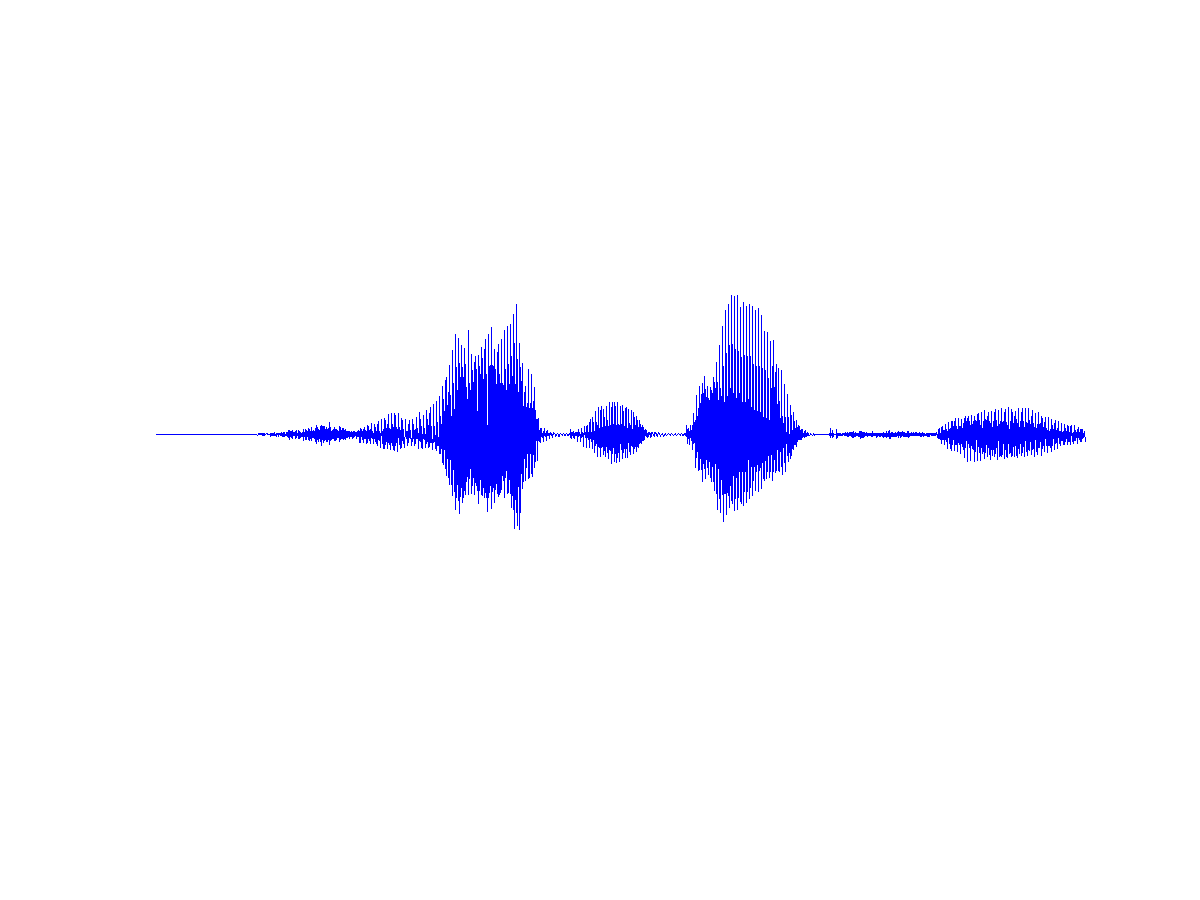 MLP
likelihood of speech sound
OUT
IN
(given infinite size of the MLP and an infinite amount of training data  )_
prewired
mapping 
based on
previous
knowledge 
(features)
Combinations of MLPs can emulate useful nonlinear mappings
and perhaps can do it more efficiently
OUT
IN
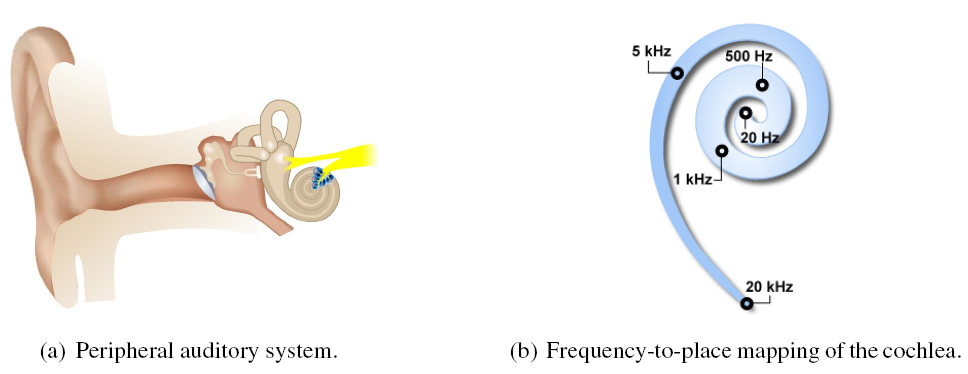 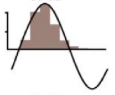 cochlear frequency 
analysis
hair cell one-way
rectification
hearing periphery
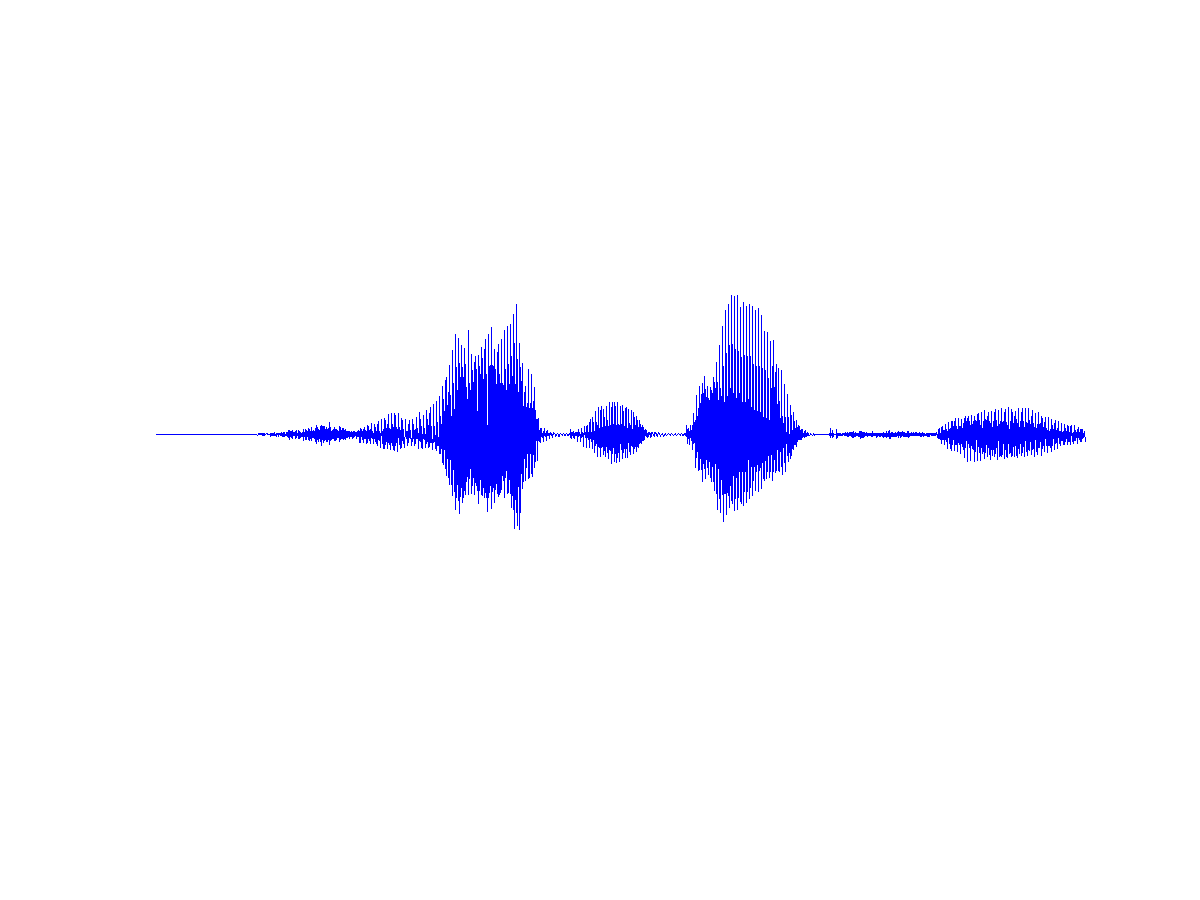 time
spectral
analysis
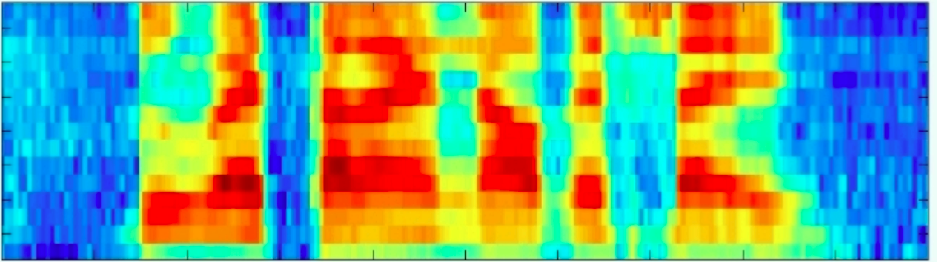 frequency
time
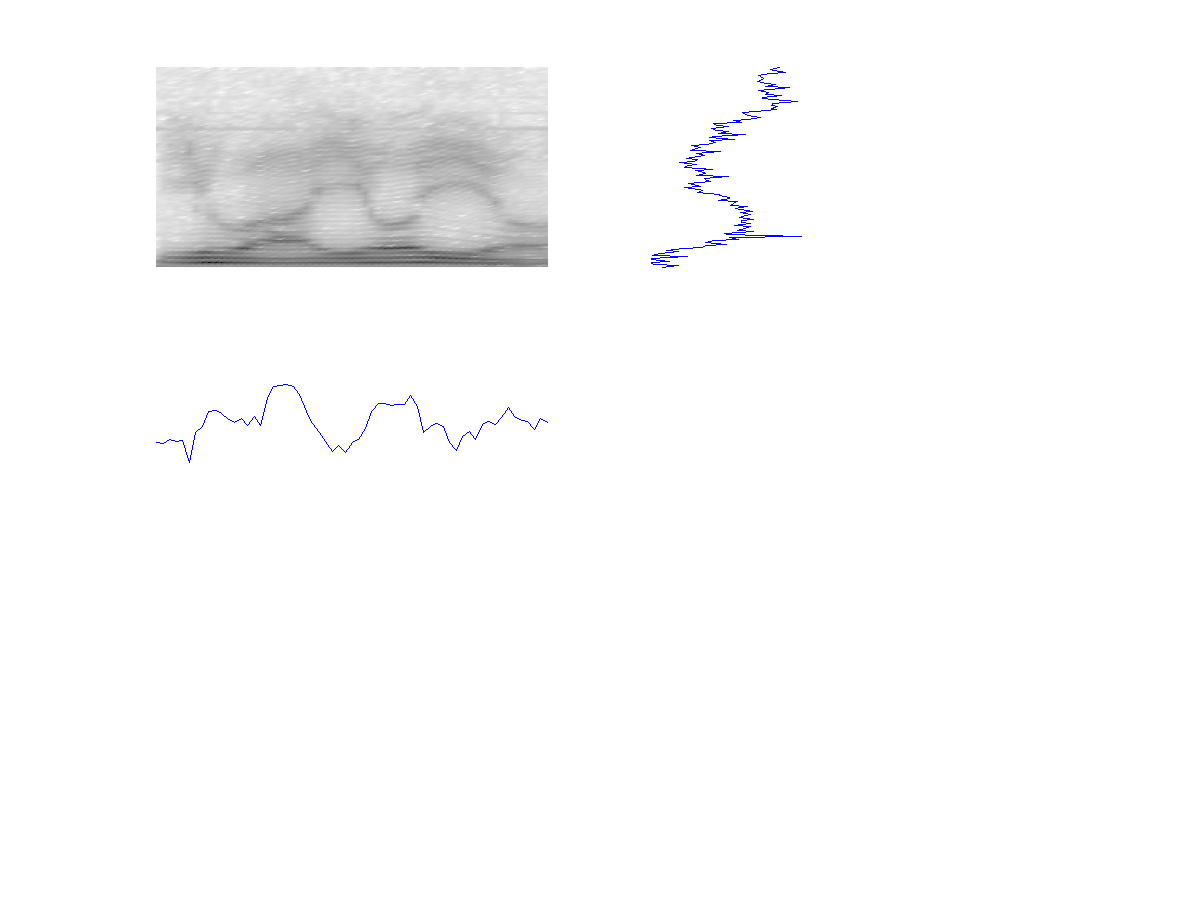 time-frequency representation of the signal 
(spectrogram)
frequency
w0
time
short-term spectral slice P(w,t0)
t0
temporal evolution of spectral energy P(w0,t) in frequency bands
Which frequency bands ?
critical 
bandwidth
Simultaneous Masking (Fletcher 1940)
band-pass filtered
noise centered at f
what happens outside the critical band does not affect decoding of the sound in the critical band
tone at f
threshold of
perception 
of the tone
noise bandwidth
[Speaker Notes: Original experiments that revealed existence of critical bandwidth were masking experiments where a tone of a certain frequency was masked by band-pass filtered noise with varying bandwidth, centered on the frequency of the probe. The masking increased with the increasing bandwidth of the noise, up to certain noise bandwidth, after which the masking did not increase anymore. More noise energy is being added but it has no effect on the detection of the probe anymore!]
critical 
bandwidth
Simultaneous (frequency) masking
10000
5000
2000
1000
critical bandwidth [Hz]
500
100
threshold of
perception 
of the tone
50
Sound elements outside a critical band do not corrupt decoding of elements inside the band
Better frequency resolution at lower frequencies
also seen in
growth of loudness
perception of subthreshold stimuli
50
100
500
1000
5000
10000
frequency [Hz]
noise bandwidth
Linear Discriminant Analysis (LDA)
A
1D-data space
B
Linear discriminants: eigenvectors of
S-1WSB
2D-data space
A
B
SW - within-class covariance matrix
SB - between class covariance matrix
direction of maximal discriminability
Needs labeled data
16 %
63 %
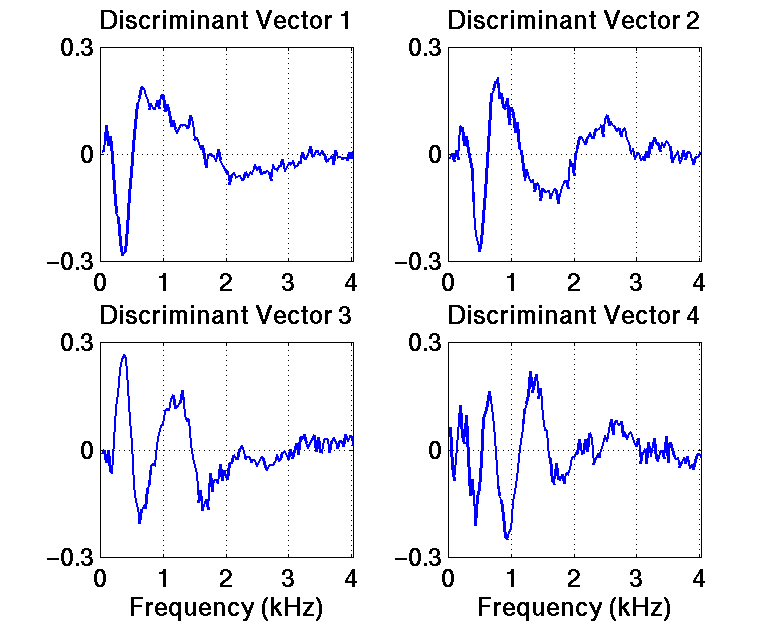 Cosine basis                     LDA-derived basis     Critical-band filterbank
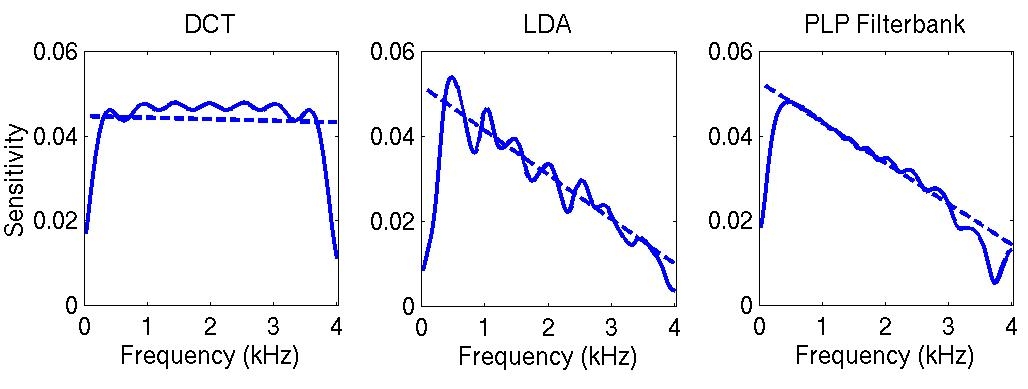 12 %
2 %
df=30 Hz
first 16
LDA basis
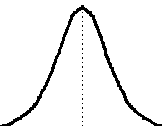 ?
f
Malayath and Hermansky 2003, Valente and Hermansky 2006
Better frequency resolution at lower frequencies is desirable
Sound elements outside a critical band do not corrupt decoding of elements inside the band
Better frequency resolution at lower frequencies
HOW LONG ?
conventional
processing
~ 10 ms
processing
frequency
processing
frequency
processing
time
time
masker
increase
in threshold
signal
stronger masker
t
time
0
t
200 ms
Masking in Time
suggests ~200 ms buffer in auditory system
also seen in perception of loudness, detection of short stimuli, gaps in tones, auditory afterimages, binaural release from masking, …..
Sound elements outside this buffer do not affect detection of signal within the buffer
0
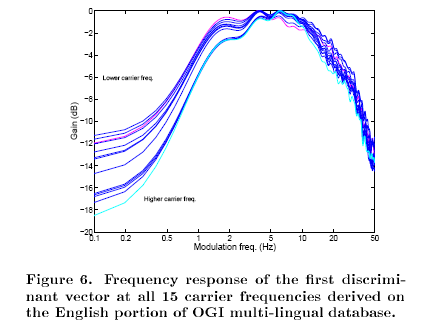 higher carrier
frequencies
attenuation [dB]
10
20
0.1
10.0
1.0
modulation frequency [Hz]
LDA on temporal trajectories of spectral energies
impulse responses
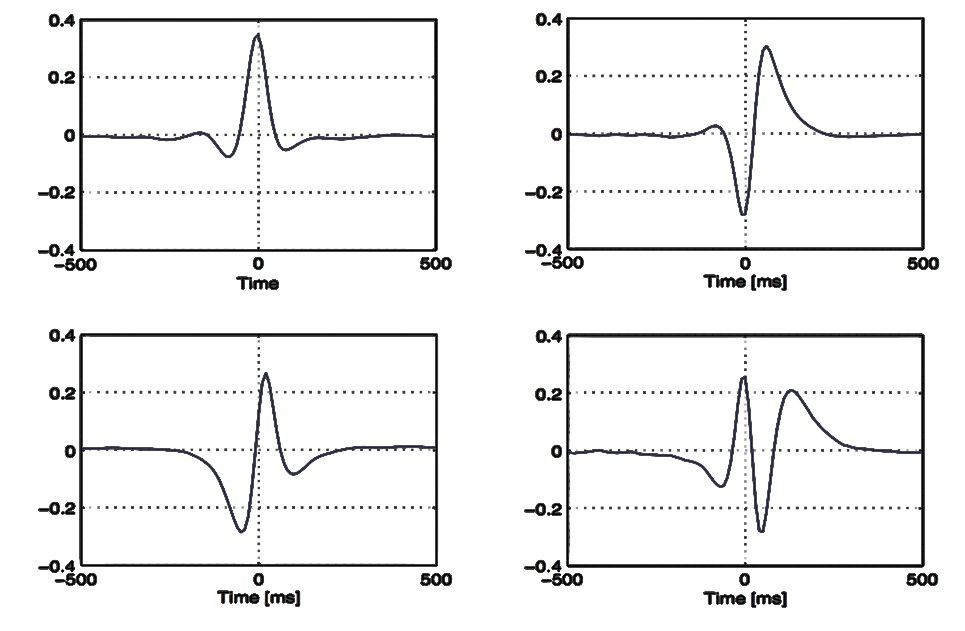 77%
10%
-500              0               500
-500              0               500
7%
2%
-500              0               500
-500              0               500
time [ms]
time [ms]
frequency responses
(1st discriminant in all frequency channels)
RASTA
Filter each critical band output by a band-pass filter
original speech
filtered speech
frequency response
spectrogram
10
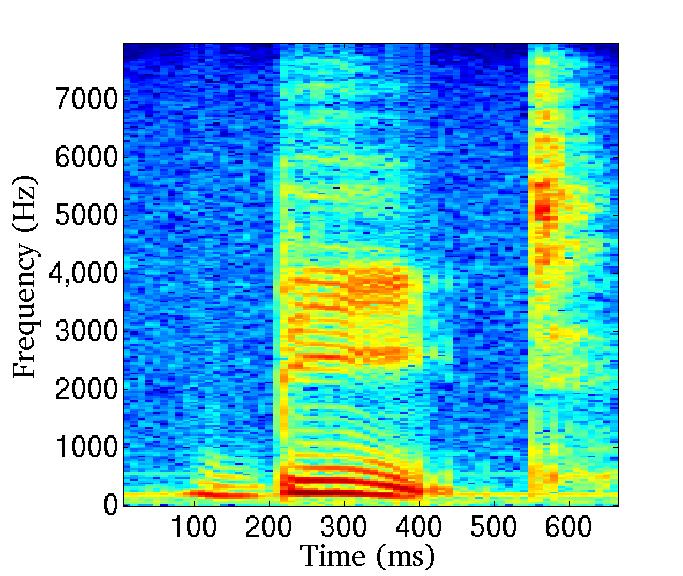 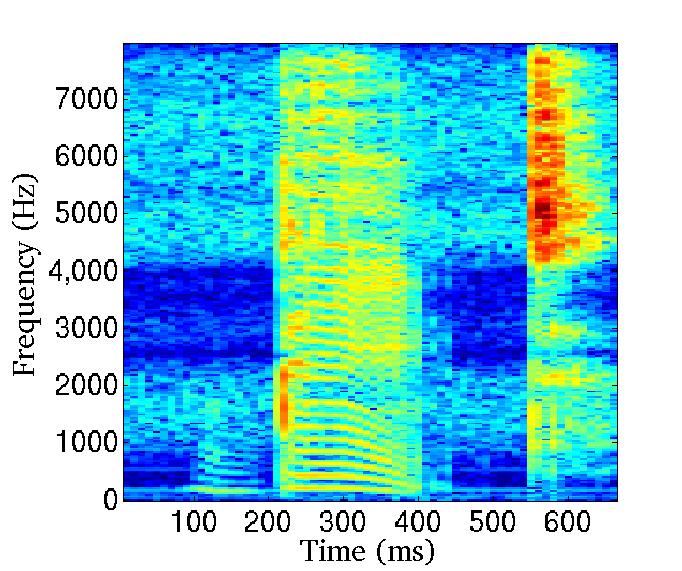 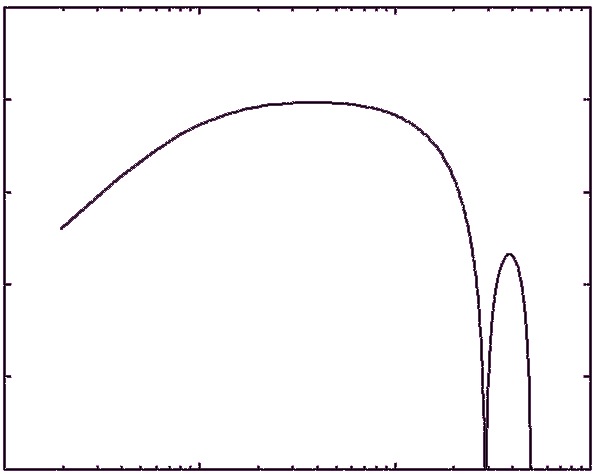 attenuation [dB]
-40
1
10
modulation frequency [Hz]
frequency
spectrogram from RASTA
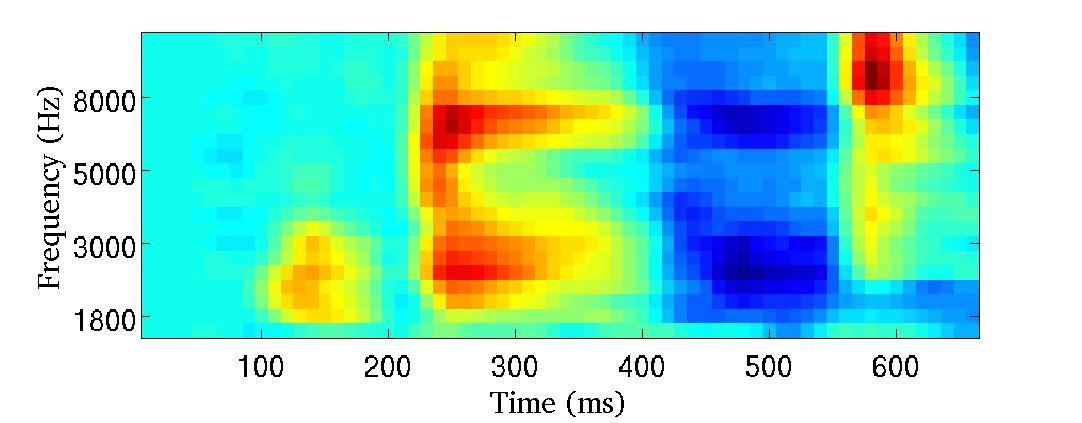 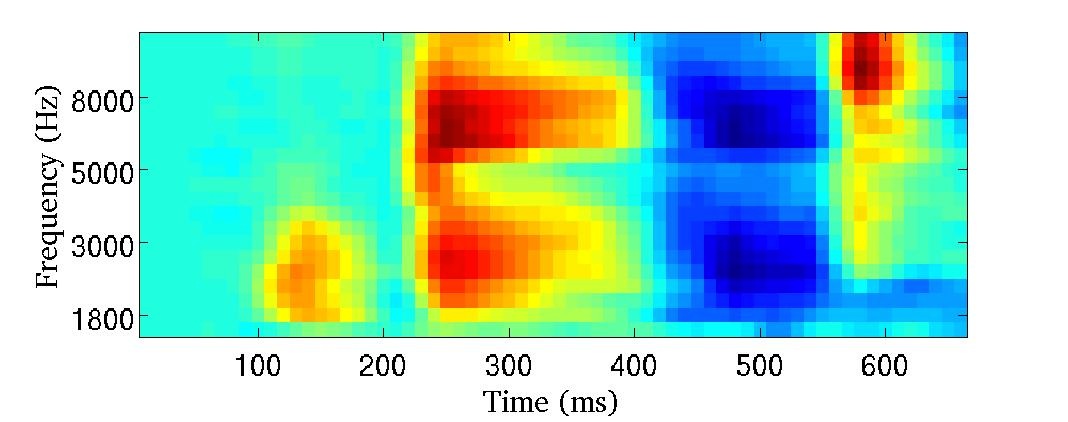 pass modulations between 1-15 Hz
time
[Speaker Notes: Jordy Cohen and his inverse vowel problem
Phil Kohn - color perception - reintegrate derivative
Add feedback loop to delta regression - IIR filter.
Optimization - peak around 4 Hz and >200 ms time constant.
RASTA name and Rastafarians
Saved my life at U S WEST !]
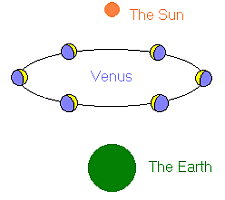 Ptolemy
Lesson From History
Galileo
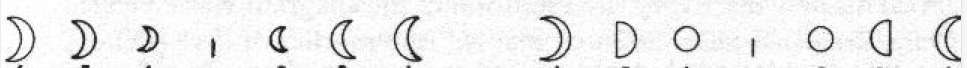 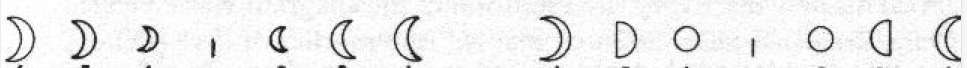 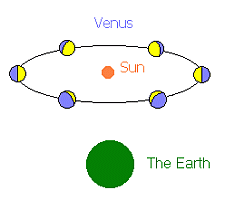 [Speaker Notes: It is better to se large part of an animal to decide what it is.
Spectrograph - meaning of spectral slices?
(Also linear frequency scale because of heterodyne)
Coarticulation "problem"?
Simultaneous masking - remote spectral components do not influence detection in critical band.
Spectral envelope must be wrong!
Felt like Galileo. Had data which do not fit the concept!]
Ear is frequency selective 
NOT in order to derive spectrum of the signal 
but
in order to yield frequency-localized temporal patterns.
Frequency Domain Linear Prediction (FDLP)
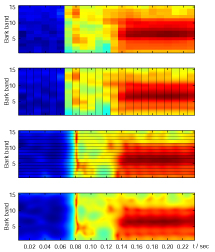 FDLP
means for all-pole estimation of Hilbert envelopes (instantaneous spectral energies) in  individual frequency channels
autoregressive 
model
preprocessing
PLP spectrum
speech signal
t0
time
frequency
t0
cosine
transfrorm
time
FDLP estimate
of Hilbert
envelope
autoregressive
 model
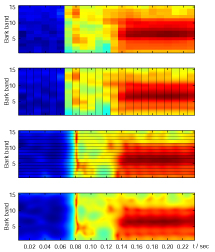 f0
frequency
frequency
time
f0
200-400 ms
classifier
processing
frequency
processing
merging
classifier
processing
classifier
time
> 200 ms
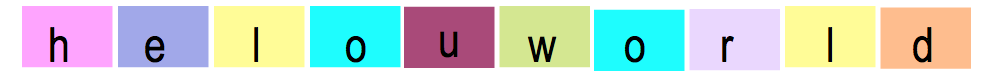 about 7 ms
about 200 ms
time
classifier
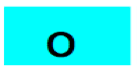 Information in speech is coded  hierarchically (deep)
in temporal dynamics (long)
and in many redundant dimensions  (wide)
Deep, Long, and Wide Neural Nets
many 
processing
layers
up to 1000 ms
get
info1
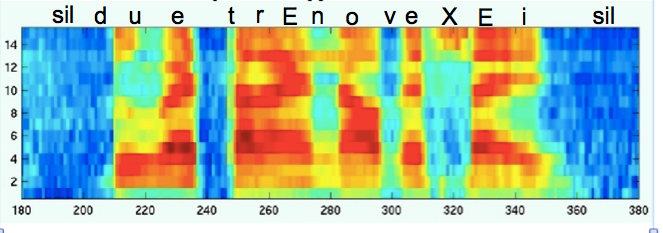 (transformed)
posterior
probabilities
of speech
sounds
in the center
of the window
frequency
get
infoi
fusion
get
infoN
time
Labels
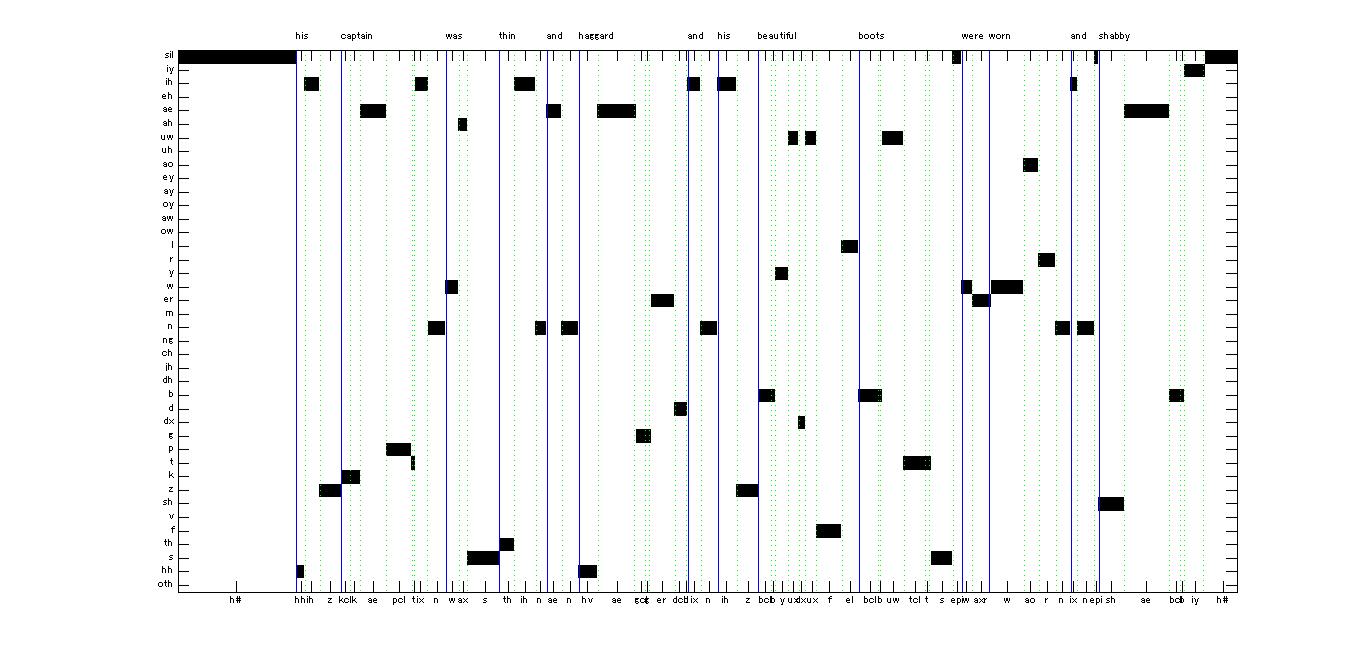 Long, wide and deep ANN estimates
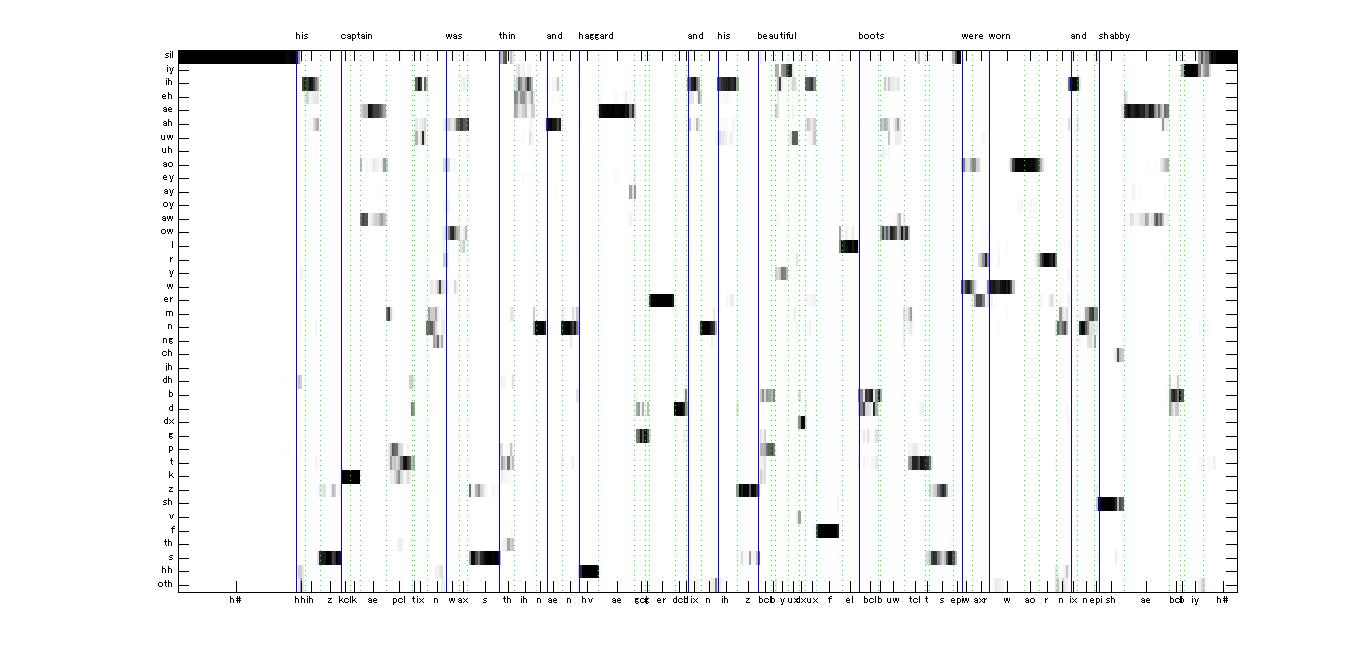 thanks Tetsuji Ogawa
Information in speech is coded in many redundant dimensions.
Not all dimensions get corrupted at the same time.
probability
estimator
get
info1
posterior
probabilities
of speech
sounds
speech
signal
smart
fusion
probability
estimator
get
infoi
get
infoN
probability
estimator
Smart fusion – alleviates unreliable processing streams
Probability estimator, which knows when it does not know
clean
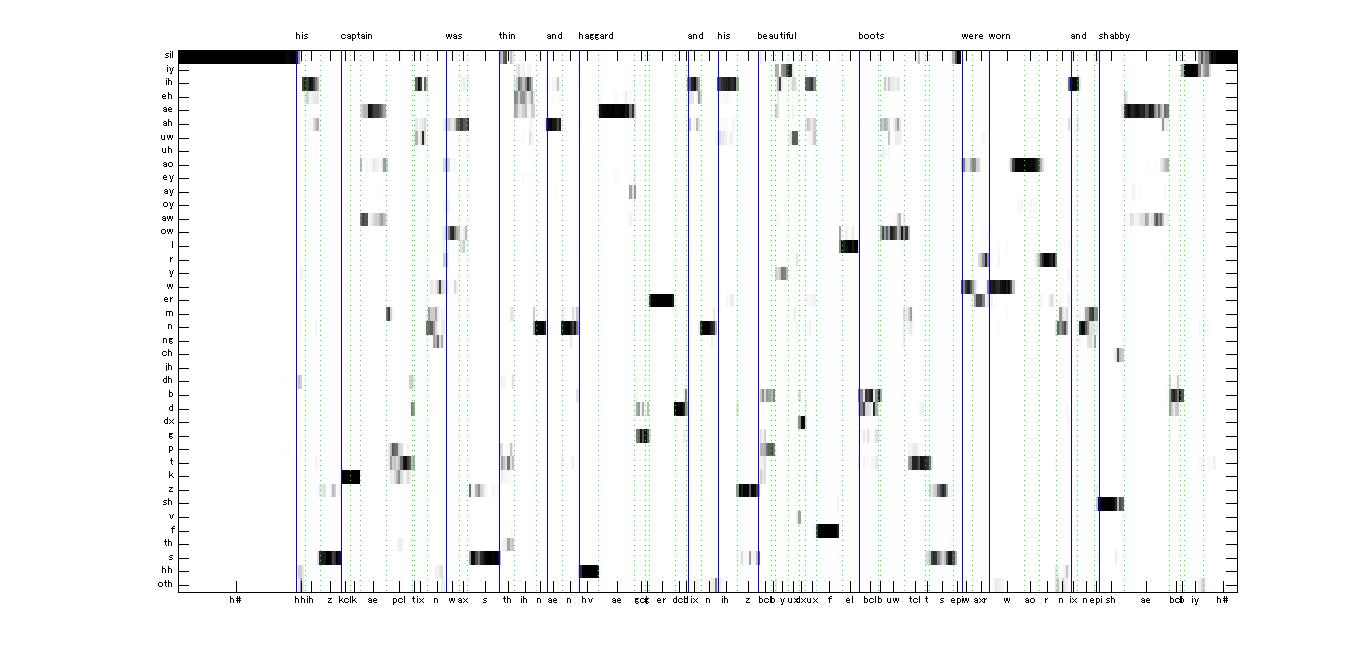 corrupted by -20 dB SNR 1 kHz sinusoidal signal
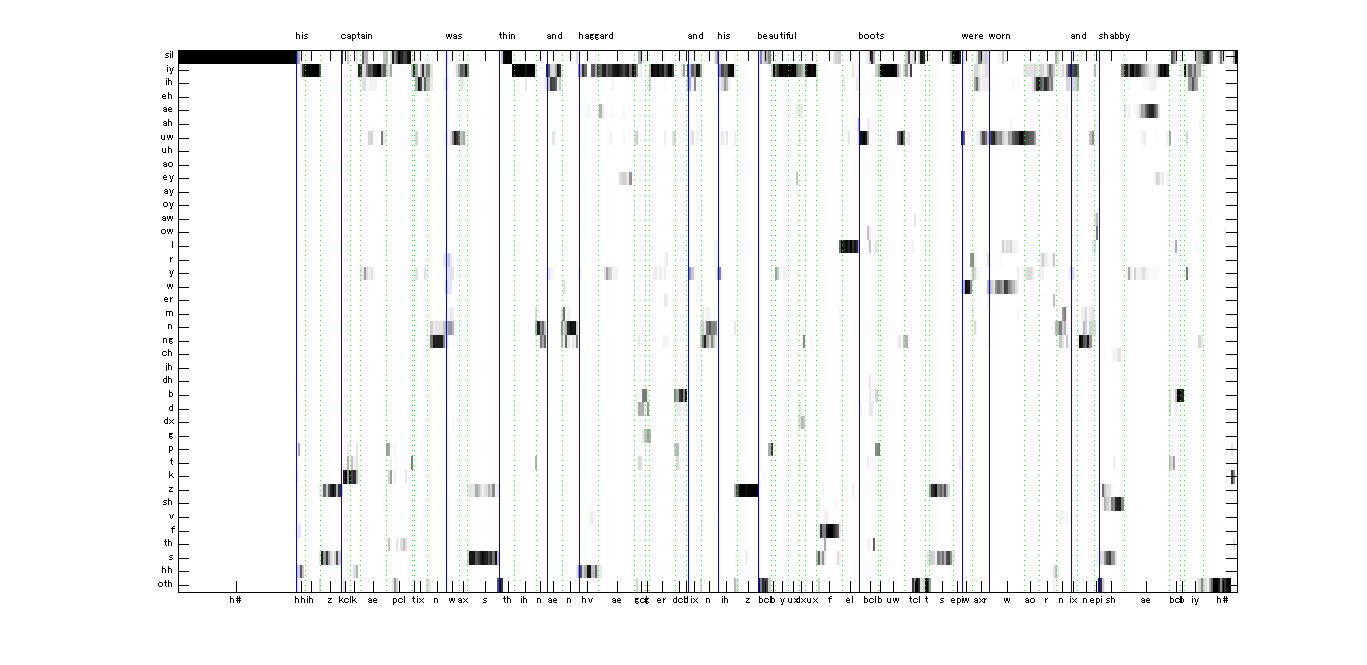 performance monitoring selecting less corrupted parts of the signal
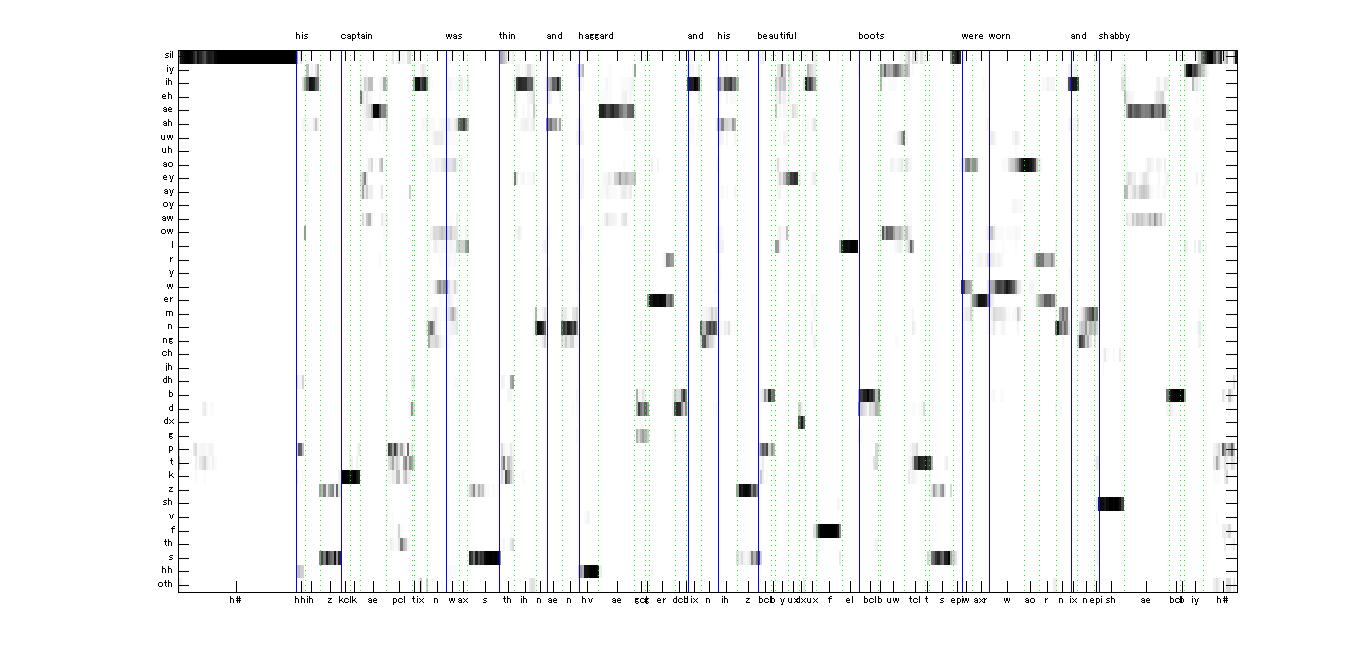 thanks Tetsuji Ogawa
Multi-stream speech recognition						Variani, Li and Hermansky 2013
Phoneme recognition error rates
Conclusions
Inputs to each local Deep Neural Net (DNN) should be frequency localized
Data to each local  DNNs should cover larger than 200-300 ms time spans
Fusion from local DNNs should be done in a way that alleviates unreliable processing on local DNN levels
Arguments Against  Short-Term Frequency Spectrum?
Temporal masking: Sound elements outside a critical interval (about 250 ms) do not corrupt decoding of elements inside the interval
Simultaneous masking: Sound elements outside a critical band do not corrupt decoding of elements inside the band
Jont Allen’s interpretation of earlier works  of Fletcher et al at the 1993 Summer Workshop at Rutgers University
Human listeners recognize speech in independent frequency bands
[Speaker Notes: It is better to se large part of an animal to decide what it is.
Spectrograph - meaning of spectral slices?
(Also linear frequency scale because of heterodyne)
Coarticulation "problem"?
Simultaneous masking - remote spectral components do not influence detection in critical band.
Spectral envelope must be wrong!
Felt like Galileo. Had data which do not fit the concept!]
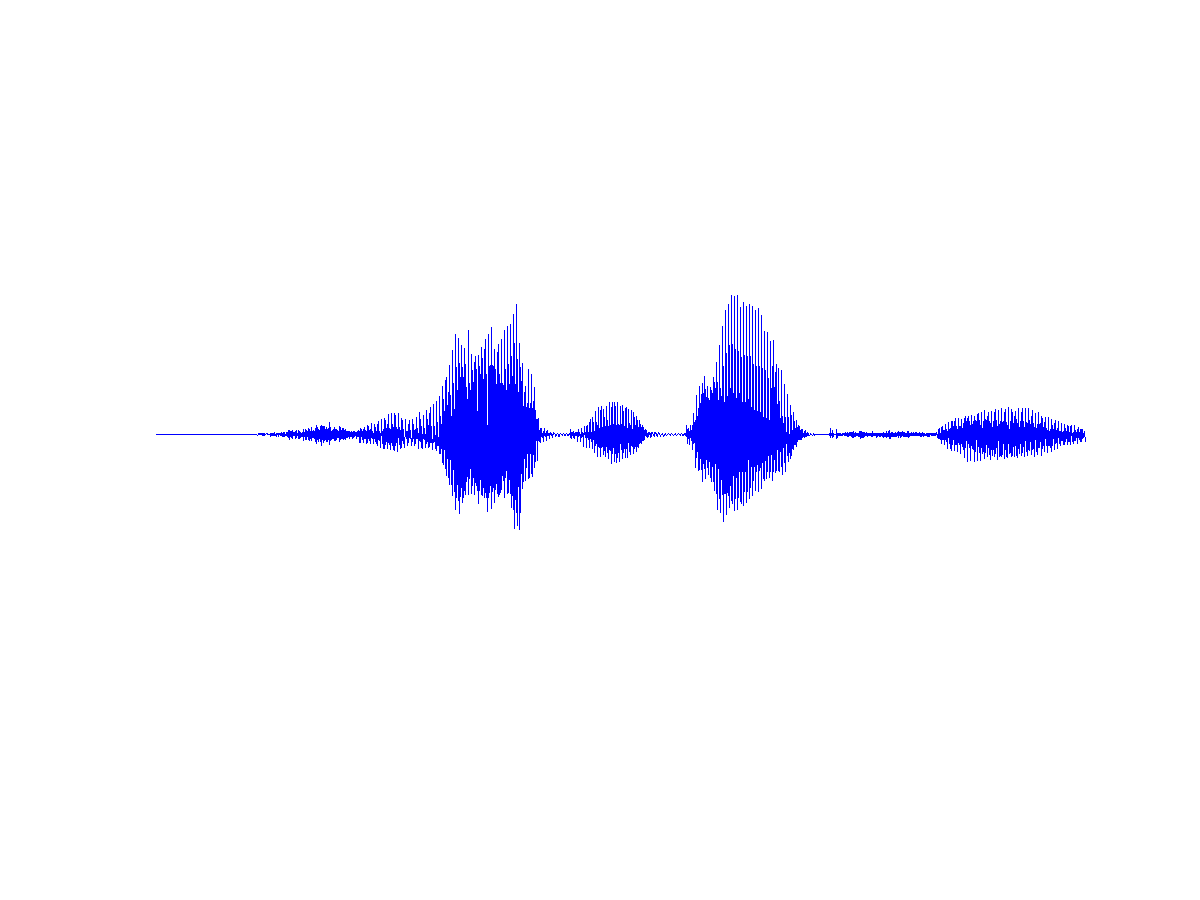 spectral
analysis
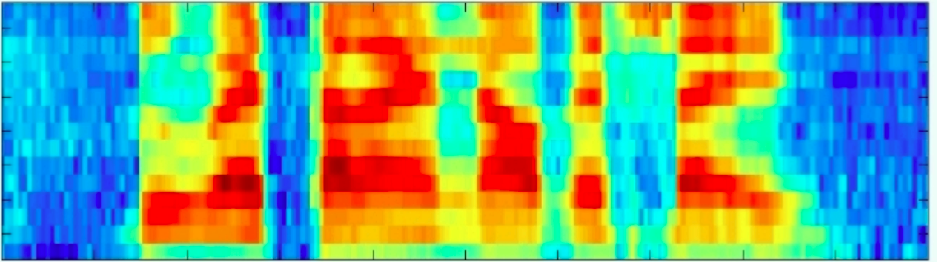 multi-layer
perceptrons
Hilbert envelopes 
in spectral bands
WIDE
(multiple
processing 
streams)
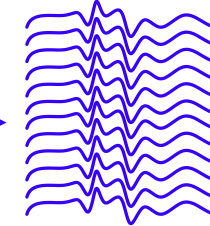 posterior
probabilities
of speech
sounds
DEEP
(hierarchical structures
of multi-layer perceptrons)
LONG
(200-400 ms)
low SNR
high SNR
minimal error = 1.5%
100%
high-passed
equal error
minimal error >> 1.5 %
low-passed
equal error
0%
frequency
frequency
Fletcher and colleagues (1920-1950)
nonsense CV,VC, and CVC in carrier sentences, well-trained listeners
low-pass and high-pass filtering
varying SNR
probability 
of correct
recognition
of phoneme
0.985
1
s
probability 
of correct
recognition
log(1-s)
0.5
log (0.05)
0
0
Since (1-s) = p(error), the logarithms of probabilities of errors are additive, i.e.
transformation
makes the contributions from high and low band additive for all conditions
Make the equal error at 0.5
True for up to 20 bands